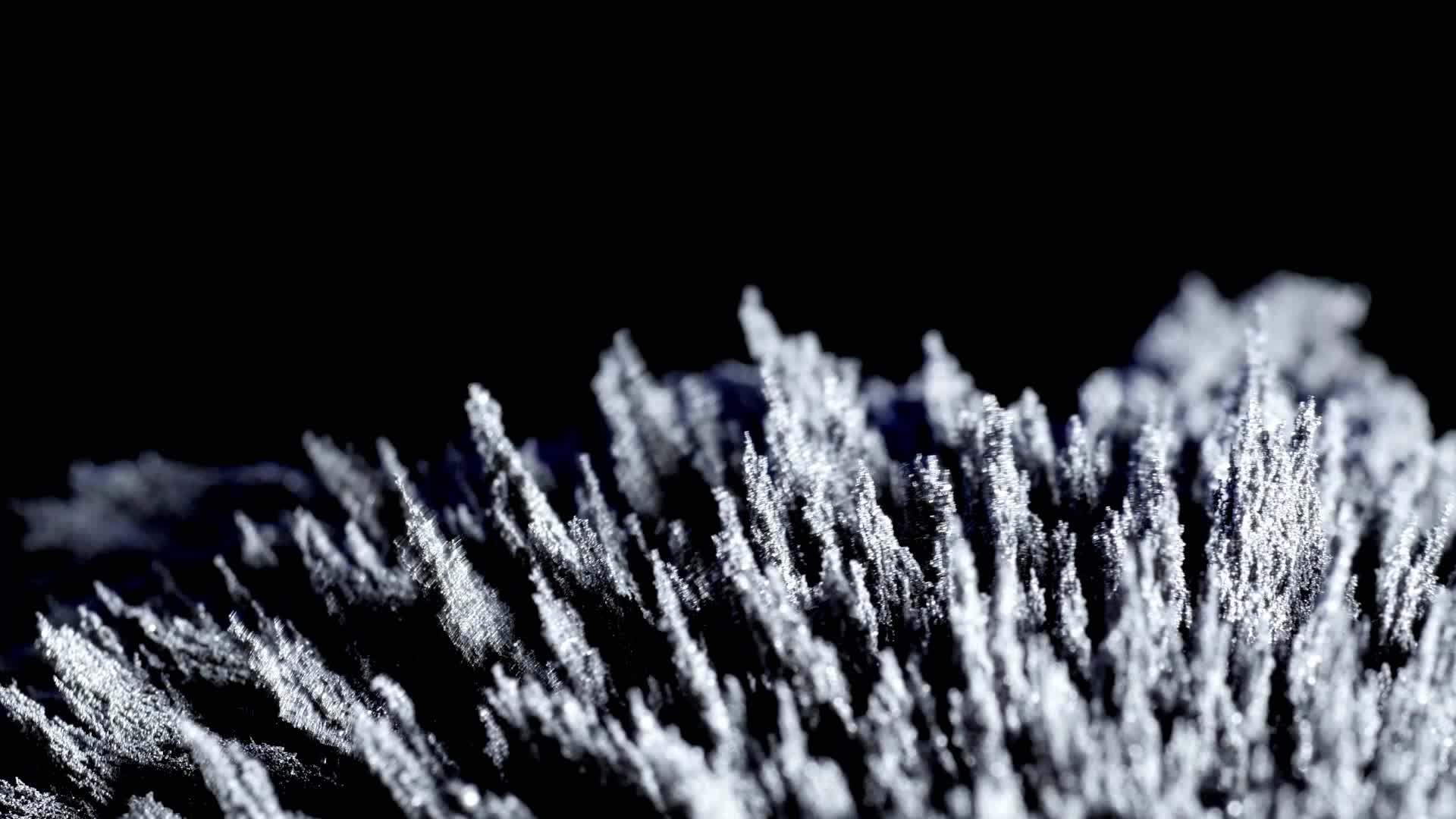 Suomi 1
klo 12.30
8.2.22
Verbityypit
PUHUA, KIRJOITTAA, KATSOA, KYSYÄ
SYÖDÄ, JUODA, KÄYDÄ 
TULLA, OPISKELLA, PESTÄ, MENNÄ
HERÄTÄ, SIIVOTA, PELATA, HALUTA
TARVITA, HÄIRITÄ
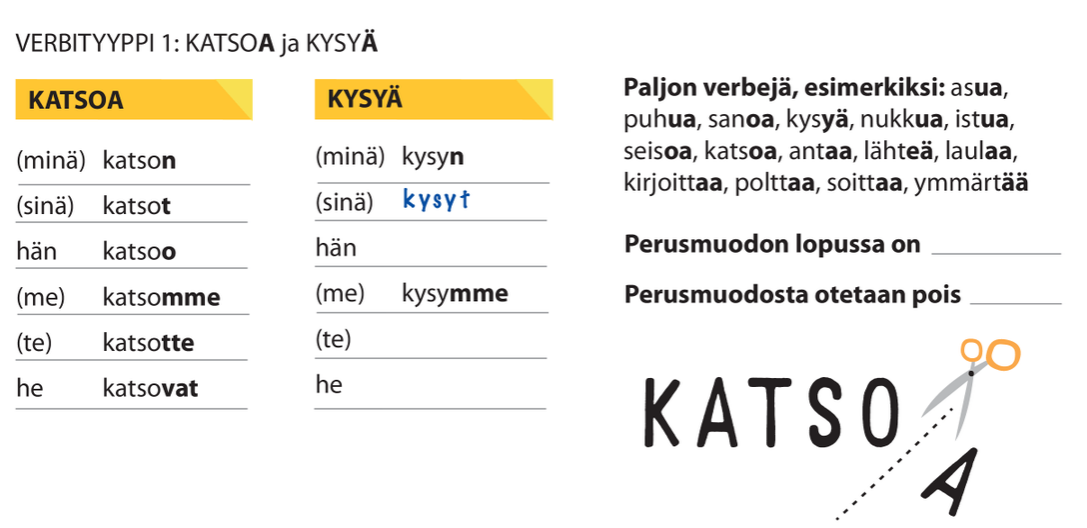 Verbityyppi 1.
Minä (katsoa) _______________ televisiota.
Sinä (kysyä) _______________ kysymyksen.
Hän (sanoa) ____________ huomenta.
Mikko (laulaa) ___________ suihkussa.
Me (istua) ___________ sohvalla.
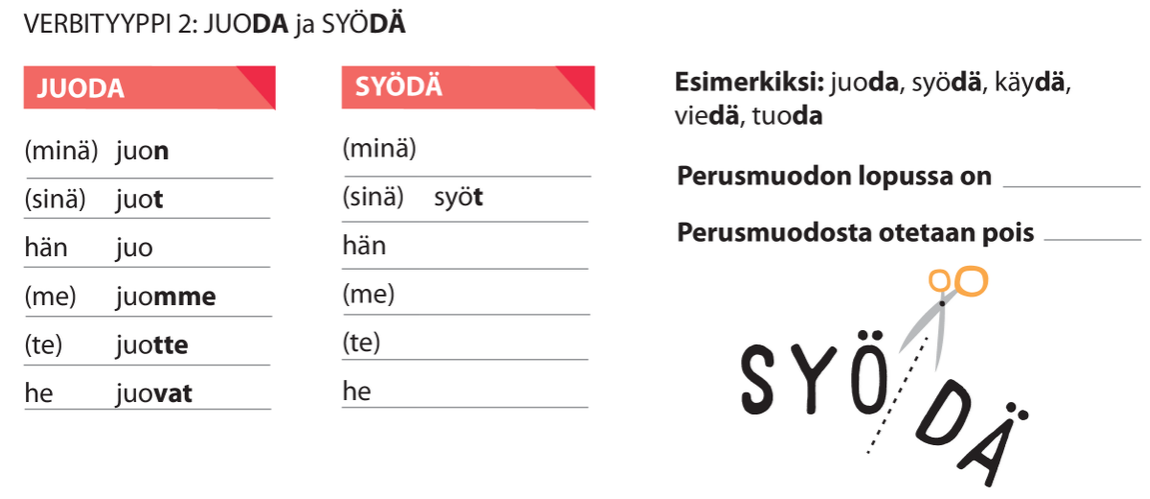 Verbityyppi 2
Minä (syödä) _____________ pizzaa.
He (juoda) ___________ kahvia aamulla.
Me (juoda) ________________ maitoa.
Te (käydä) ________________ kaupassa.
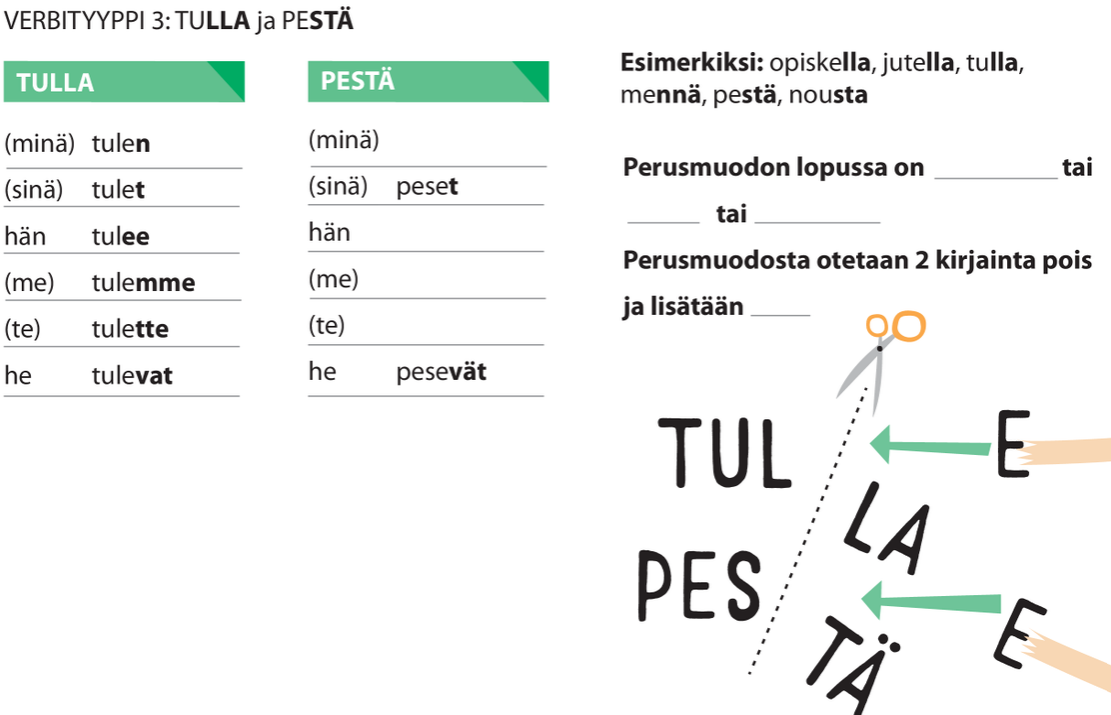 Verbityyppi 3
Minä (tulla) ___________ yliopistoon aamulla.
Sinä (pestä) ____________ hampaat illalla.
Te (mennä) ____________ kotiin.
He (opiskella) __________________ ruotsia.
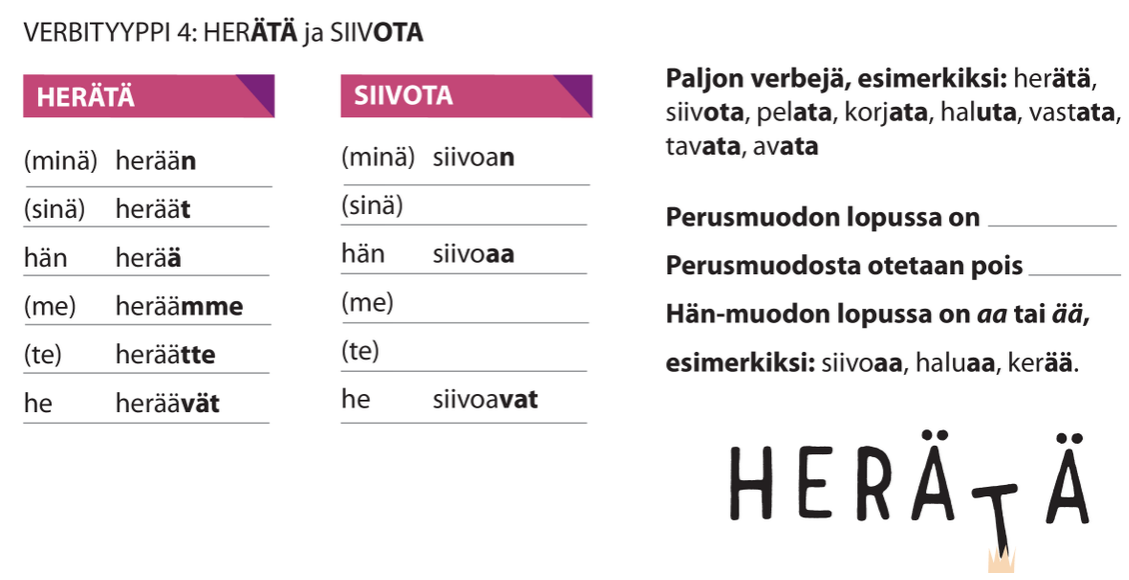 Verbityyppi 4
Minä (pelata) ___________ futista.
Sinä (avata) __________ ikkunan.
Te (haluta) ____________ suklaata.
He (siivota) _____________ kotia.
Hän (herätä) ___________ aikaisin.
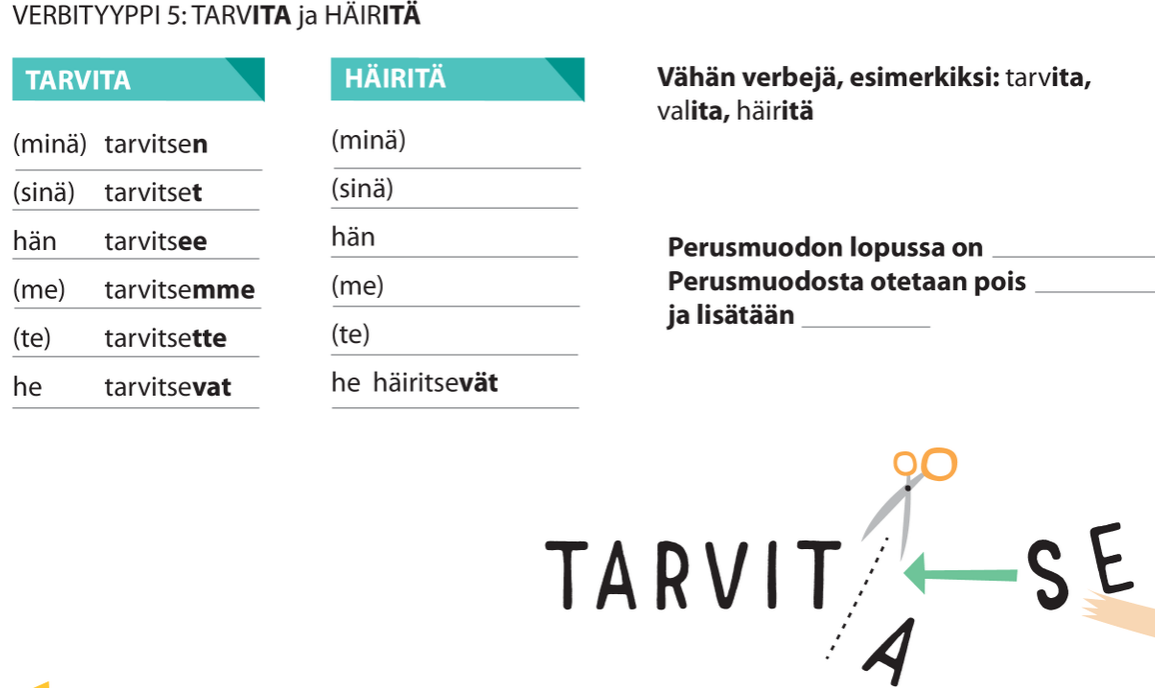 Verbityyppi 5
Minä (tarvita) __________ apua.
Anteeksi, että (häiritä) ______________.
Te (valita) __________ elokuvan.
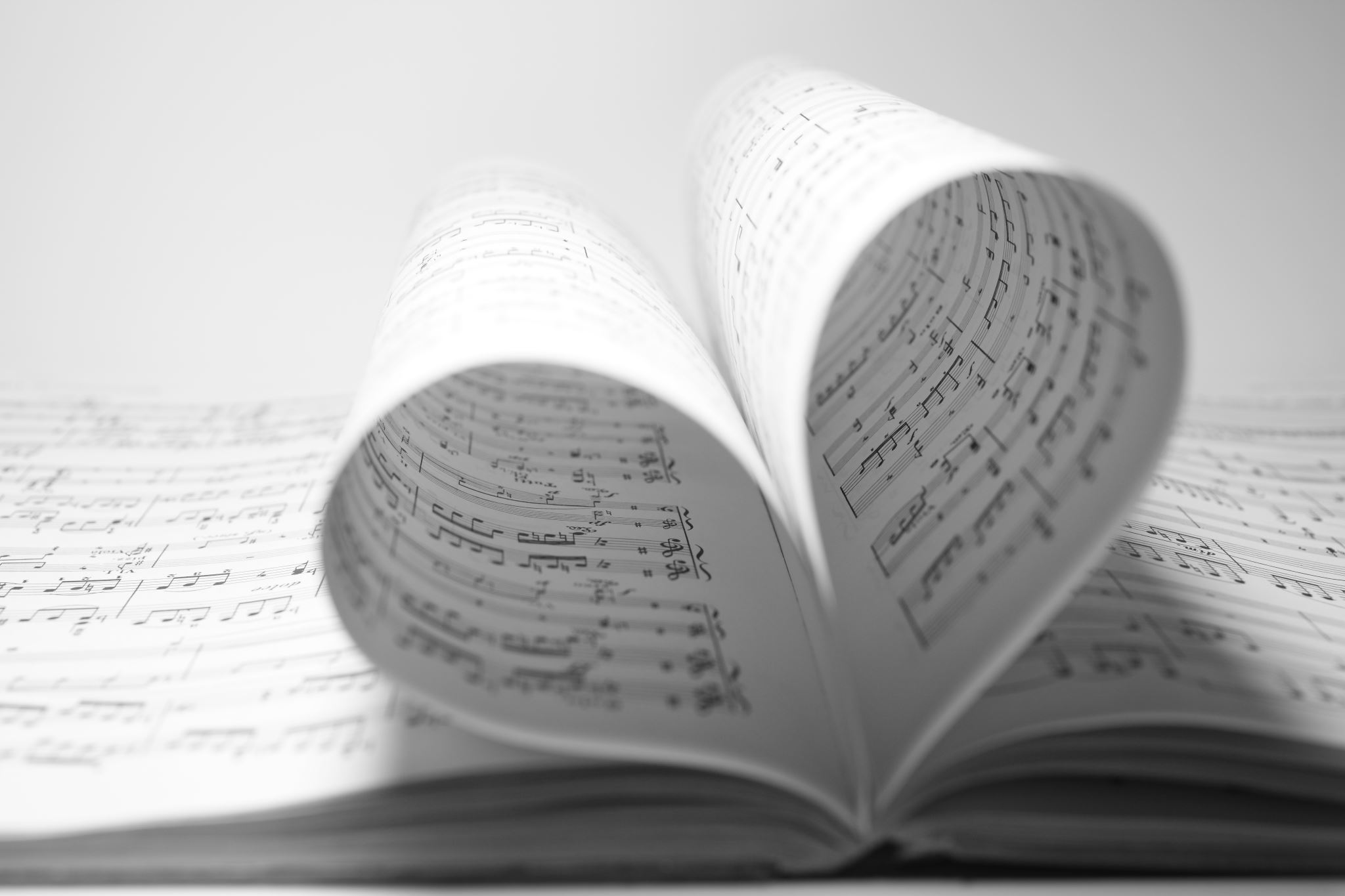 Kappale 3 kuvinaMyCourses
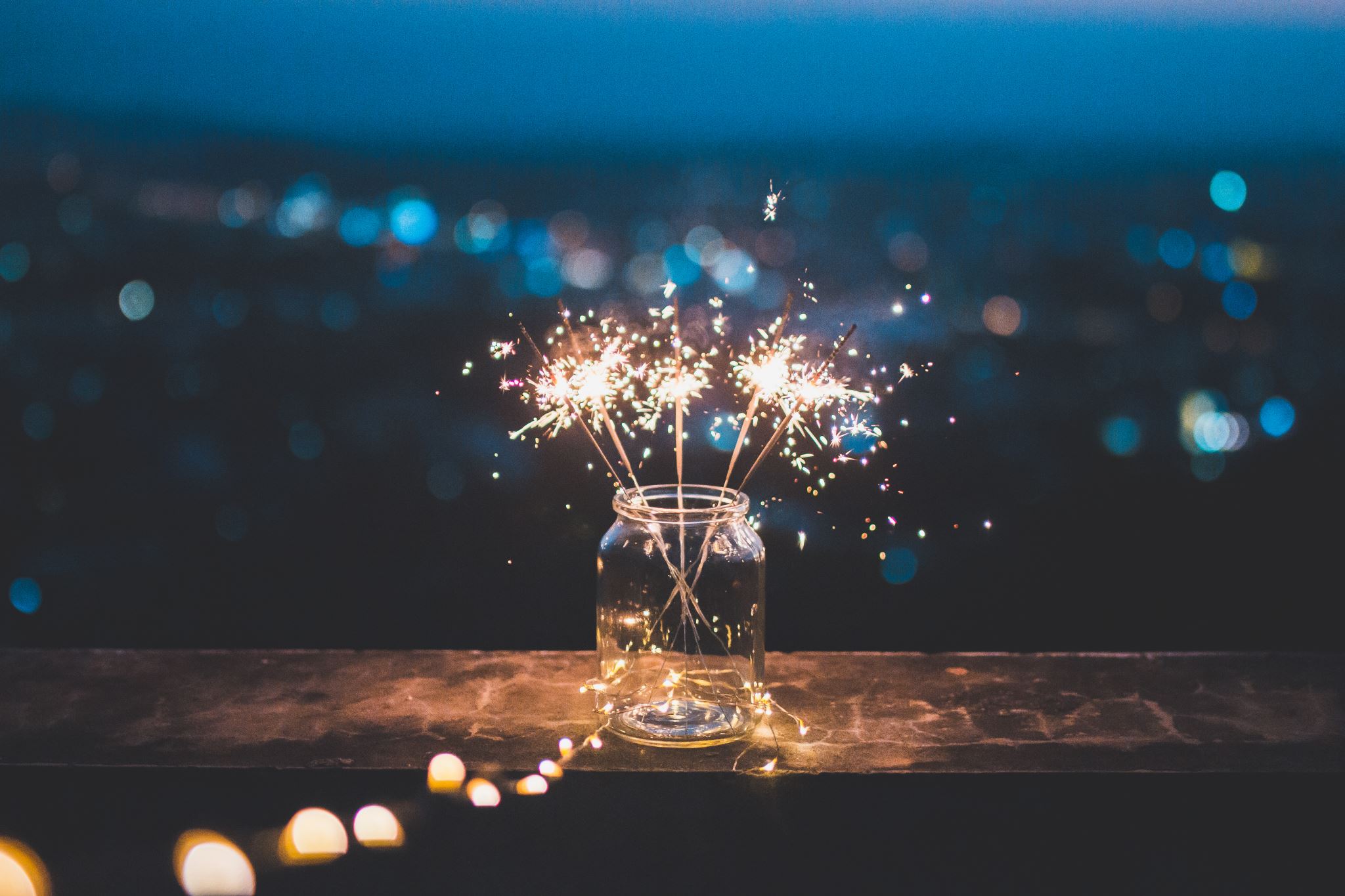 Paritehtävät 1, 2 ja 3MyCourses
Lue teksti.
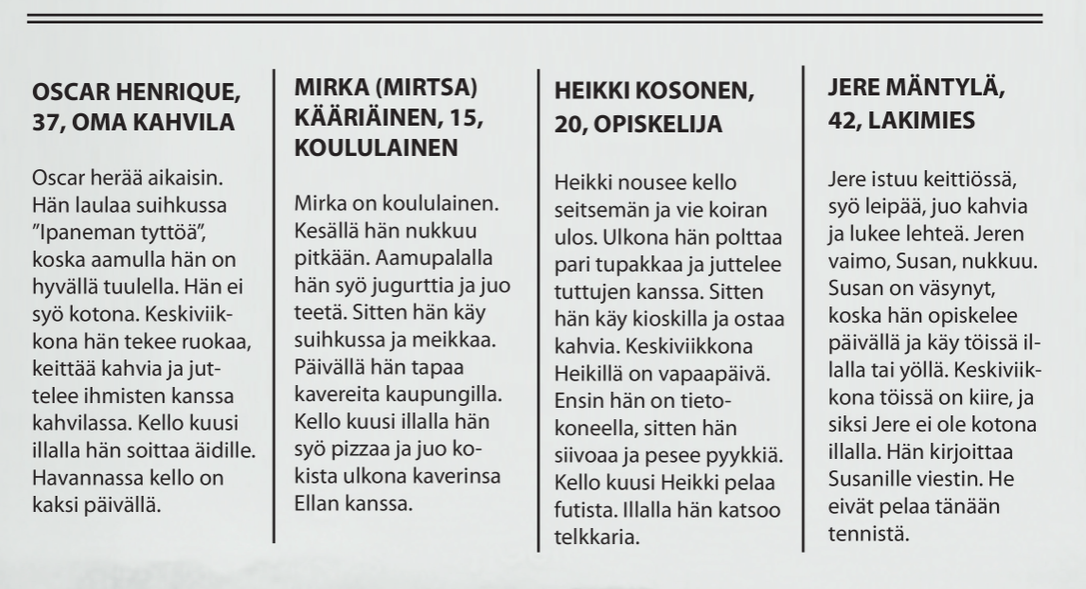 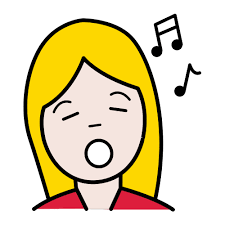 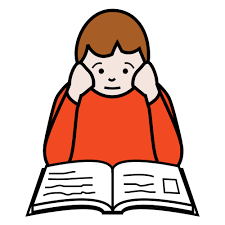 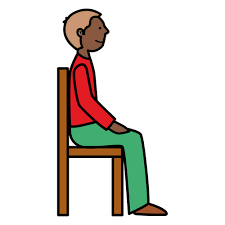 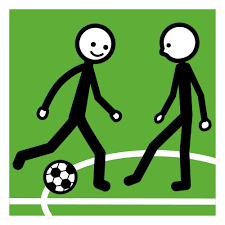 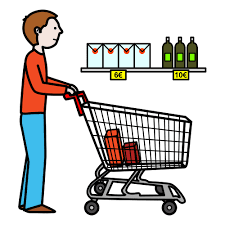 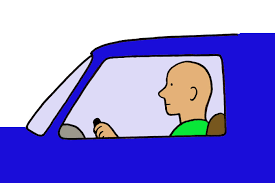 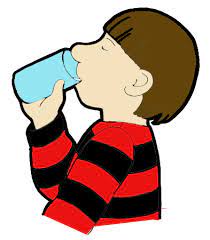 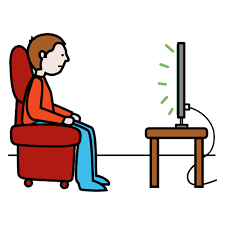 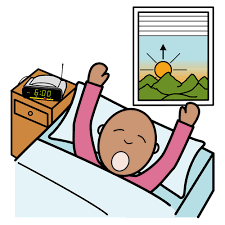 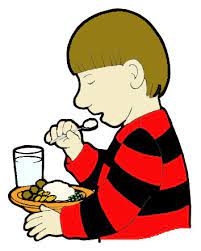 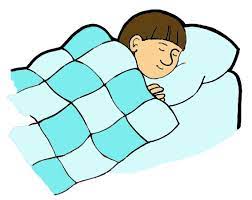 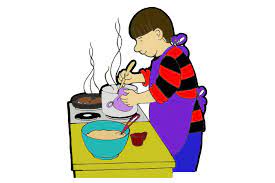